رقم المشاركة
TITLE HERE
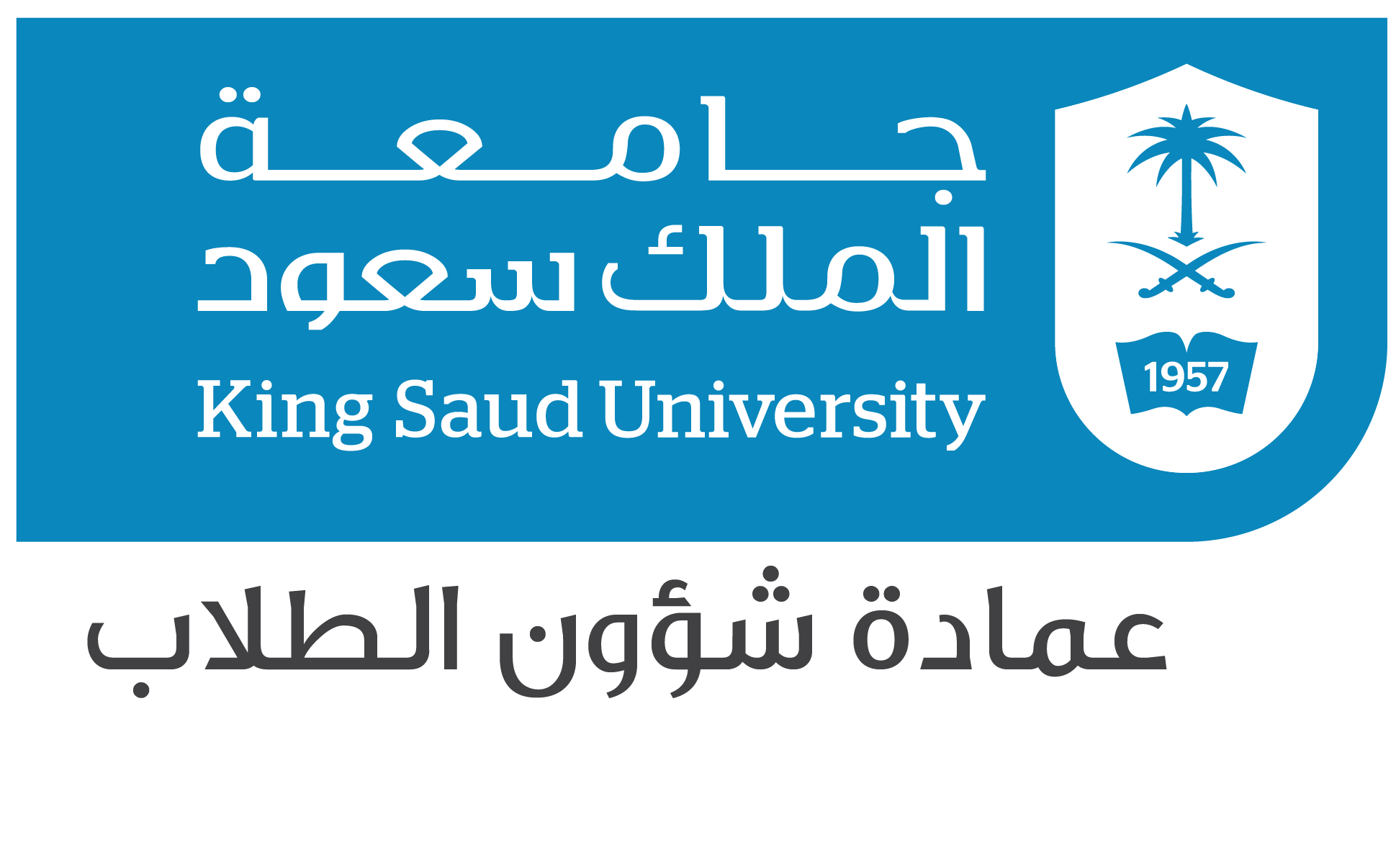 Student name, Co-author 1, Coauthor 2, ……. and SupervisorDepartment of ……………, College of ……………………………, King Saud University
Introduction
Conclusions
Results
Aims
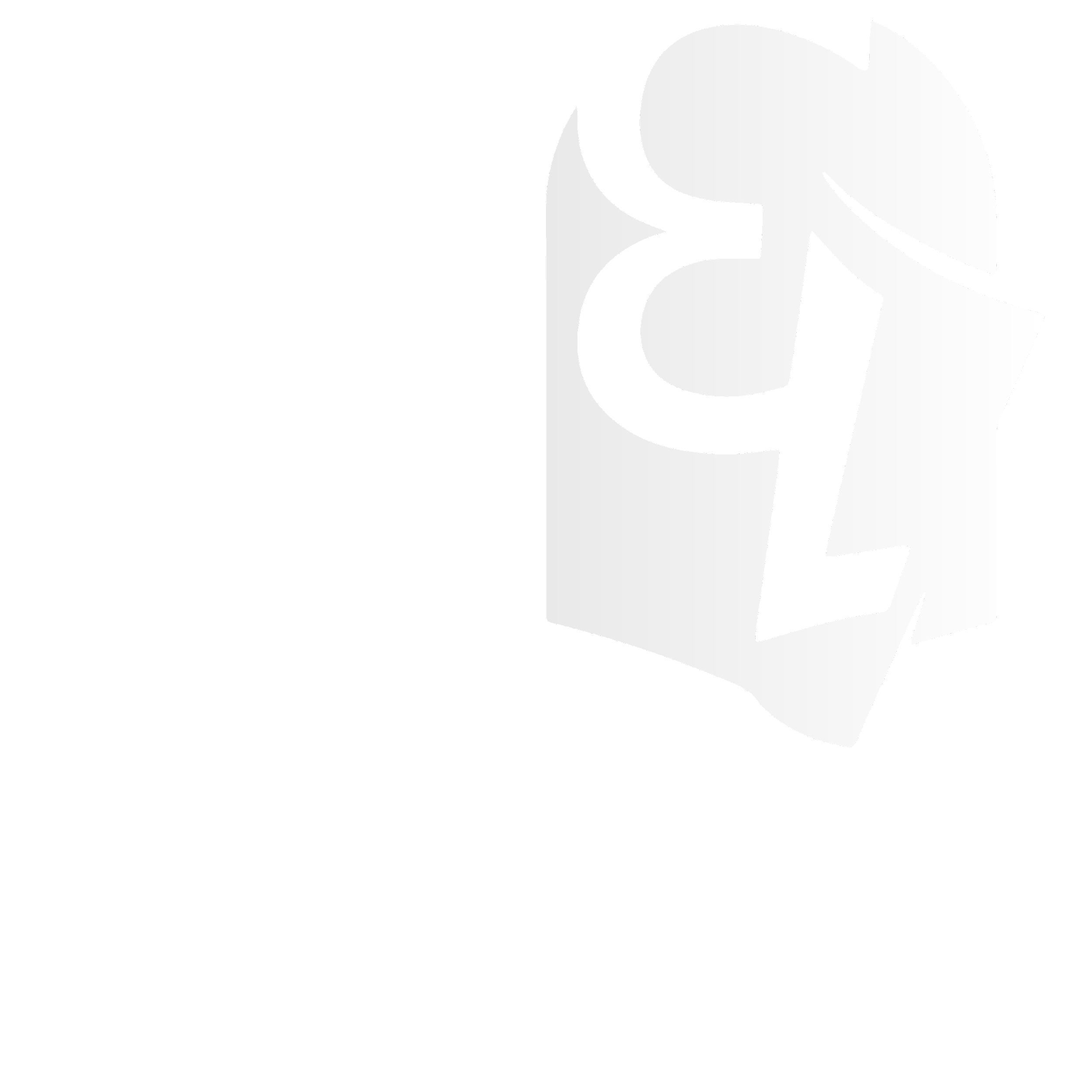 Recommendations
Methods and Materials
References
(مواد وطرق البحث)
Theme of scientific research
Humanities and Social Sciences Research Track
ID
Number